100. dan škole
Petra Masnica i Eva Marques 7.a
U 100 dana ove školske godine puno toga se dogodilo, od natjecanja i sajmova, sve do izleta. Pogledajmo što smo sve obilježili.
uvod
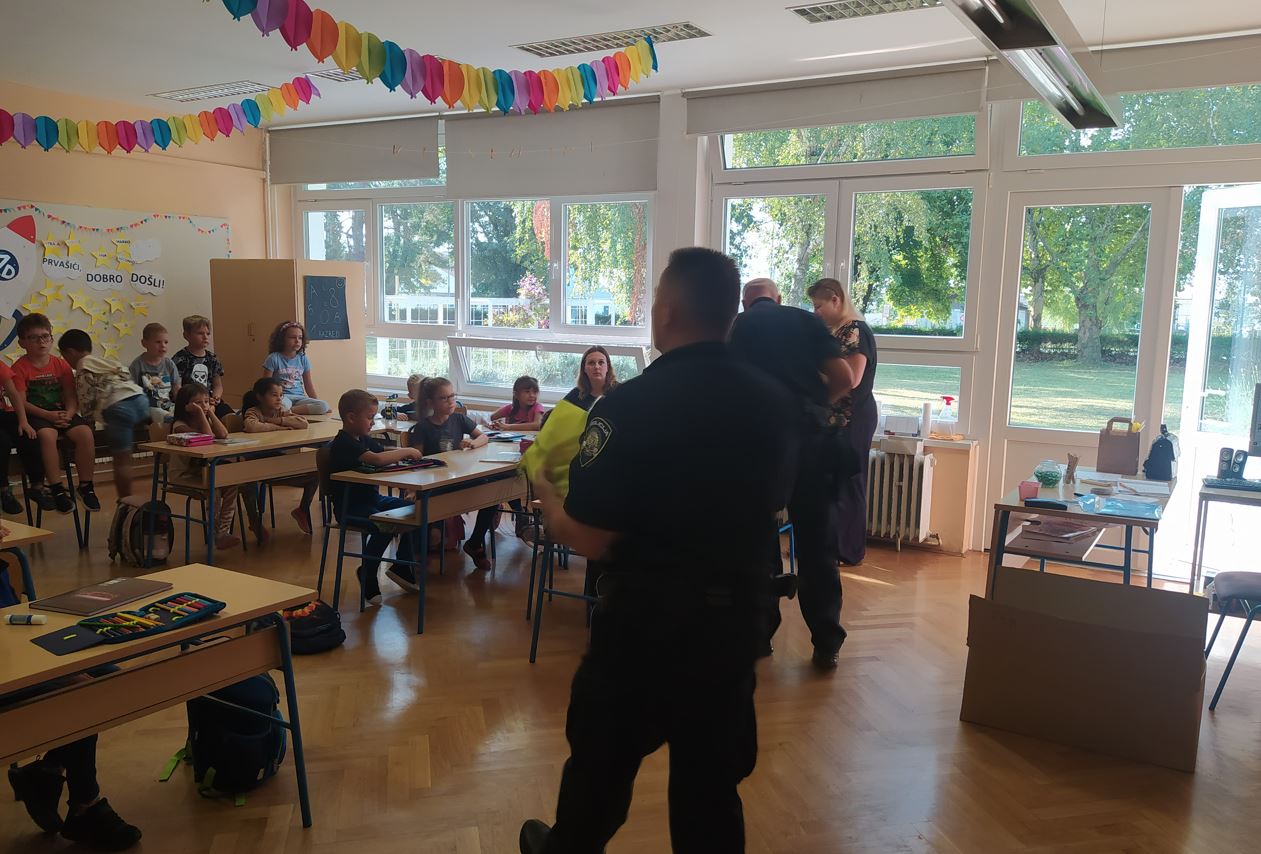 Sigurno u školu s HAK-om
14.9.2023. godine učenike 1.c i 1.d razreda posjetili su djelatnici Policijske postaje Nova Gradiška i gospođa iz HAK-a, dok su dan ranije posjetili učenike 1.a i 1.b razreda.
Prvi planinarski izlet Mladih planinara
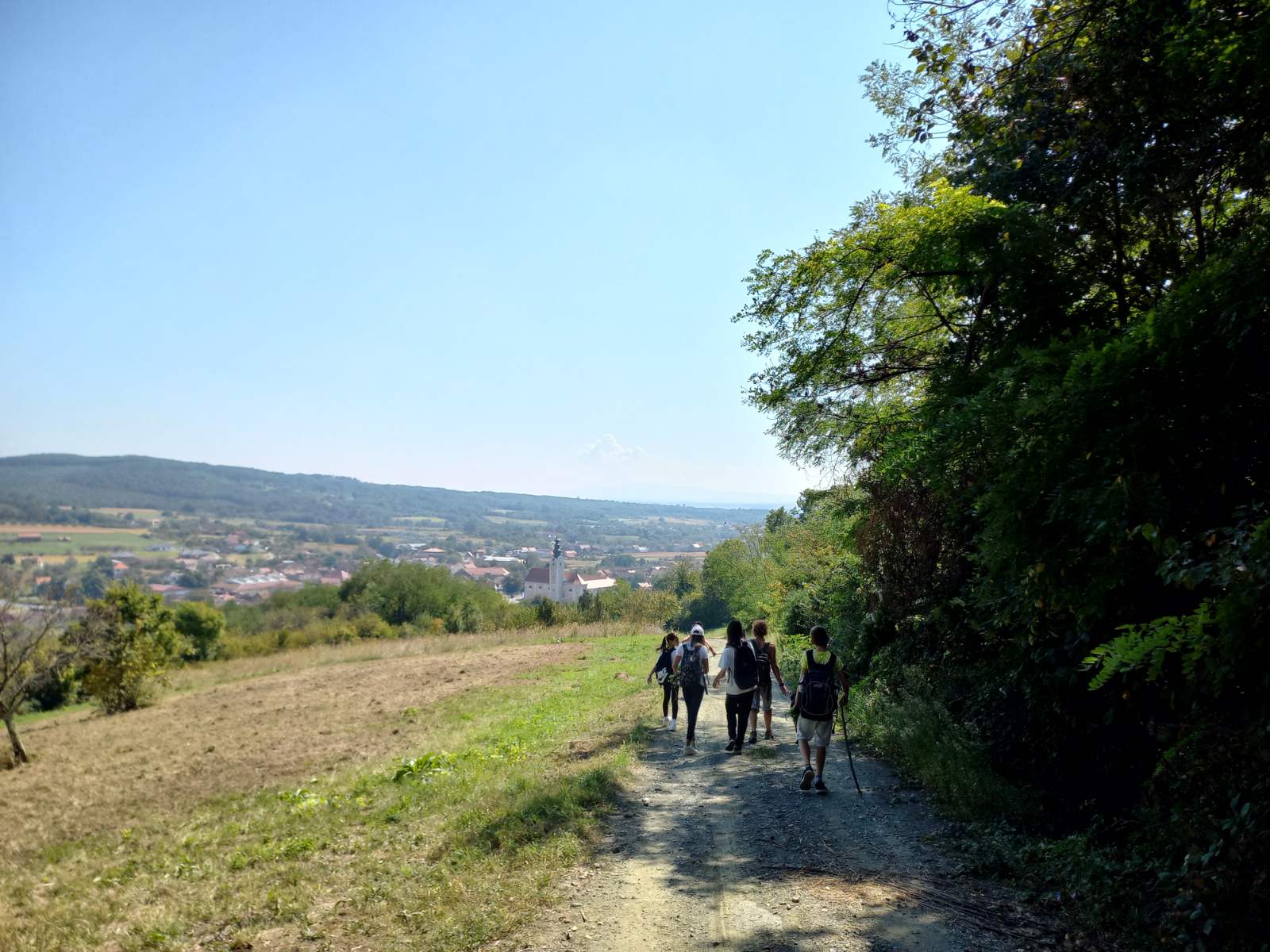 17.9.2023.
Planinari naše škole otišli su na izlet na stazu Nova Gradiška – Bačica - Nova Gradiška u pratnji nastavnica Aleksandre Pilipović i Marine Ćalušić Samardžija
Obilježili smo Europski dan bez automobila – pješačili do Ljupine
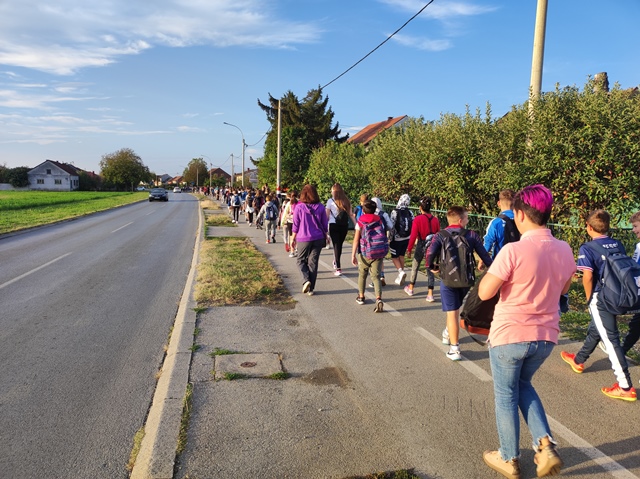 U petak 22.9.
Učenici od 5. – 8. razreda pješačili su od škole do nogometnog stadiona u Ljupini
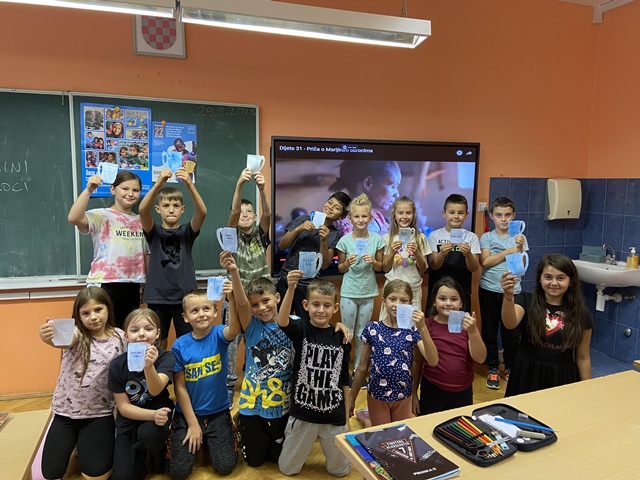 Projekt - Marijini obroci
Nastavnica engleskog jezika Kristina Abramović i vjeroučiteljice Emanuela Ljubičić, Martina Videc i Andrijana Petrović, ove su se godine uključile u projekt Marijini obroci.
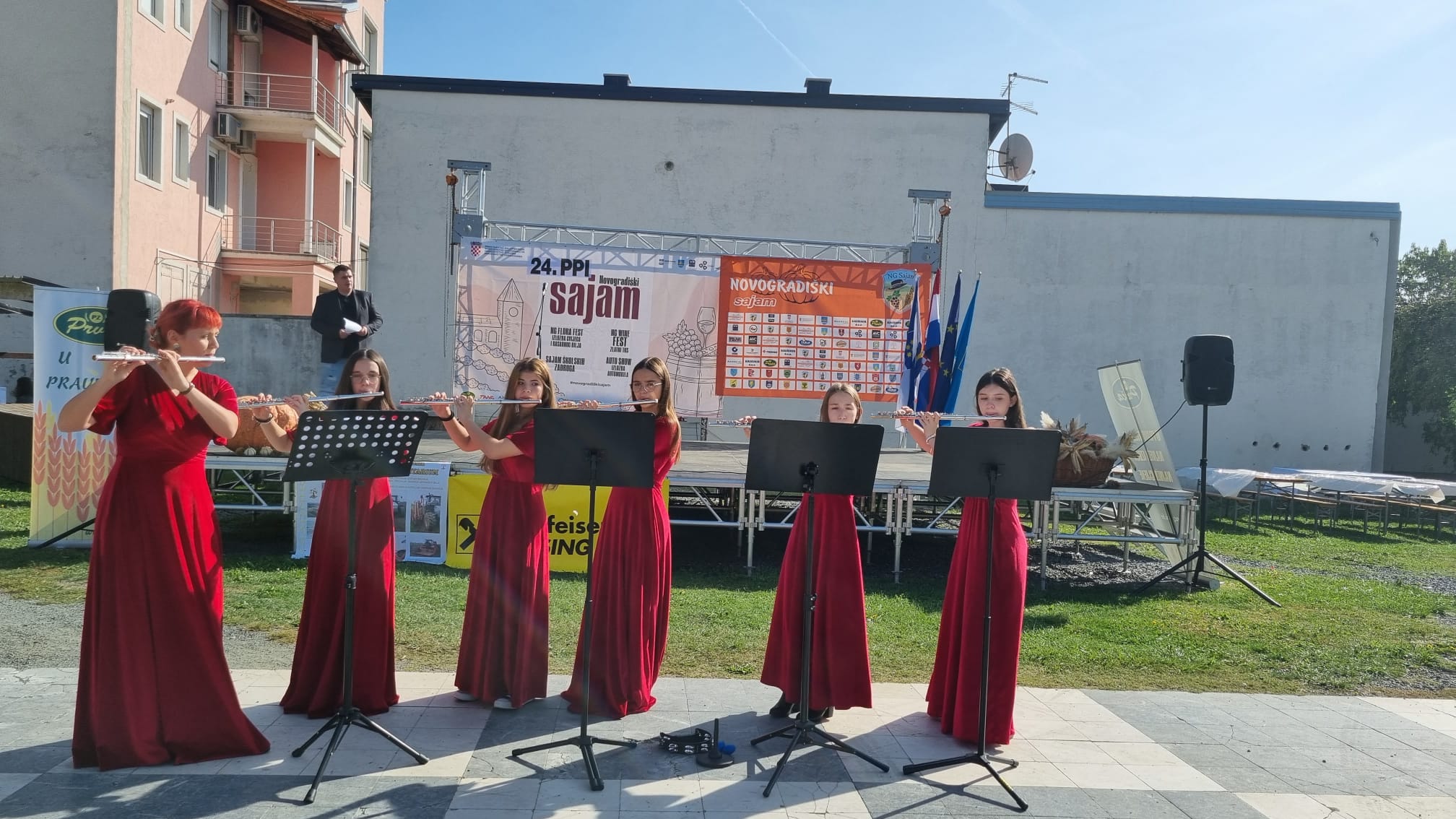 Flautistice nastupom otvorile glazbenu sezonu!
Na Novogradiškom jesenskom sajmu 13. listopada nastupale su naše flautistice.
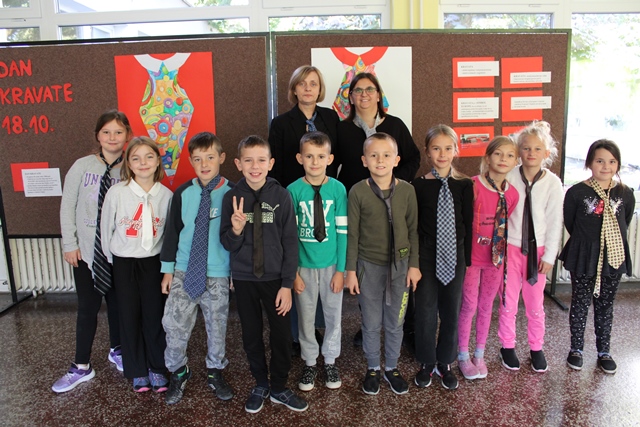 Dan kravate
Kao svake godine, obilježili smo Dan kravate.
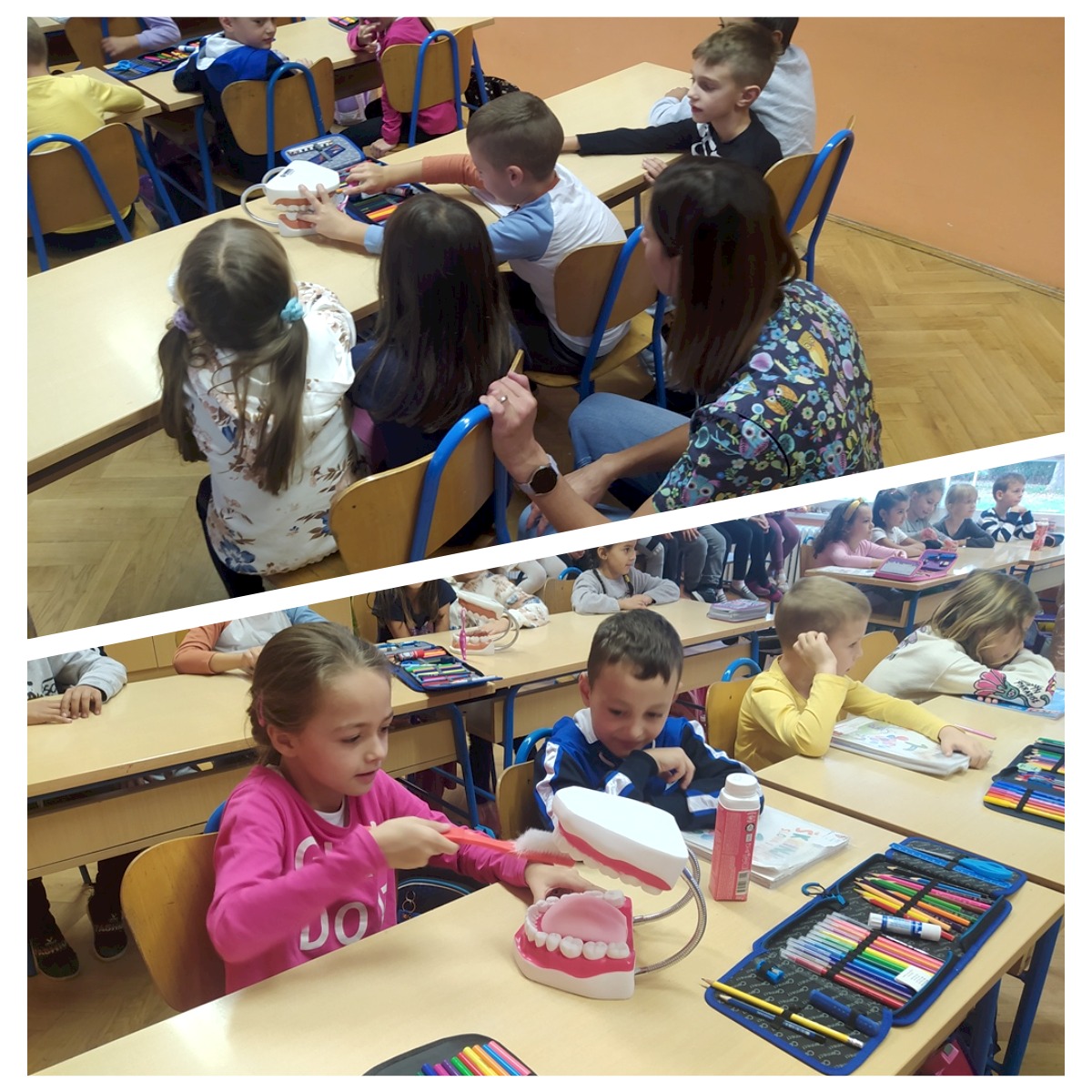 Radionica za prvašiće o njezi zubi
U četvrtak, 2. studenoga 2023., doktori dentalne medicine Irena Žak i Fabijan Višković održali su radionicu s učenicima 1.c i 1.d razreda.
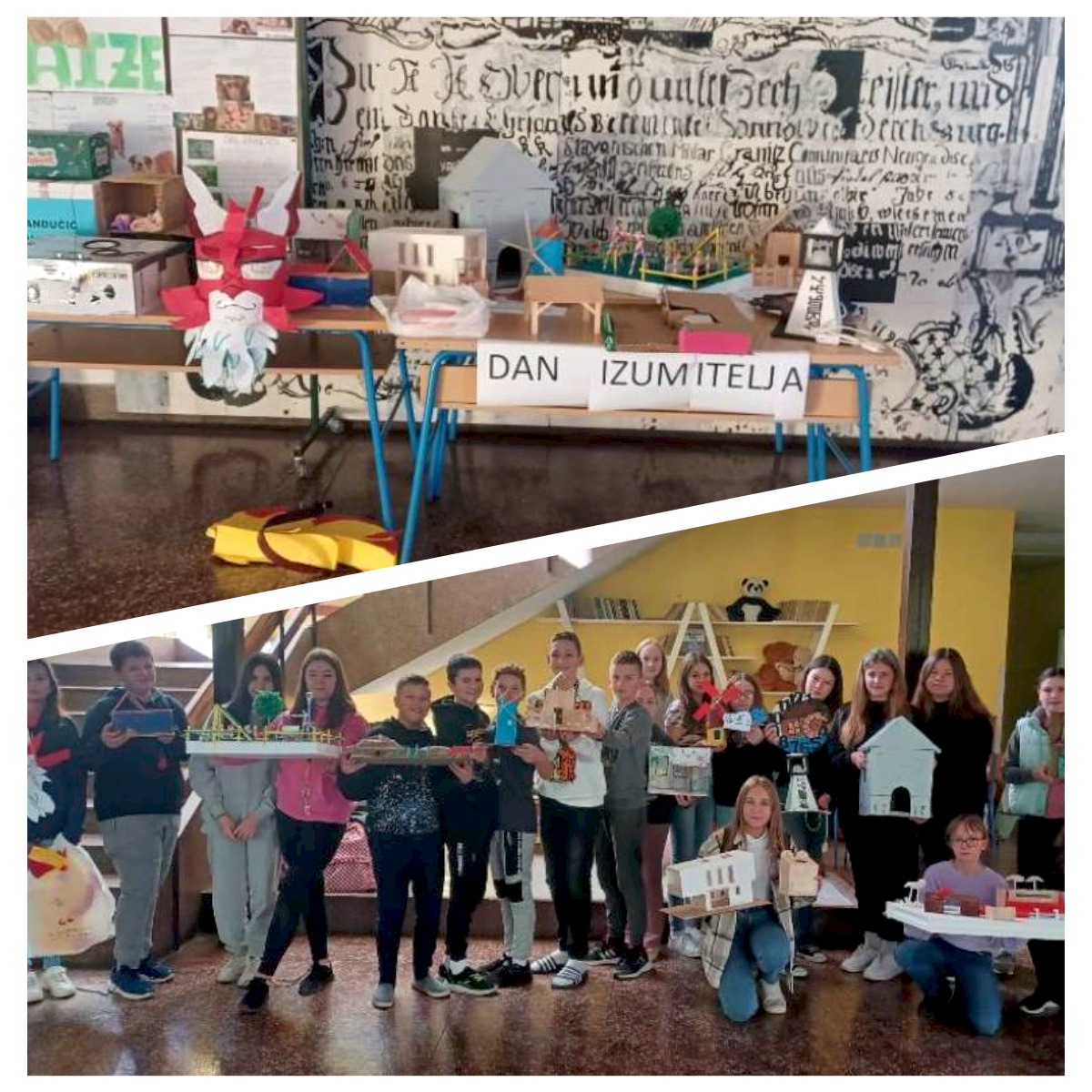 Dan izumitelja
Međunarodni dan izumitelja obilježava se svake godine 9. studenog.
Učenici naše škole izradili su mnoge izume te ih predstavljali pred razredima.
I ove godine je Sveti nikola posjetio našu školu
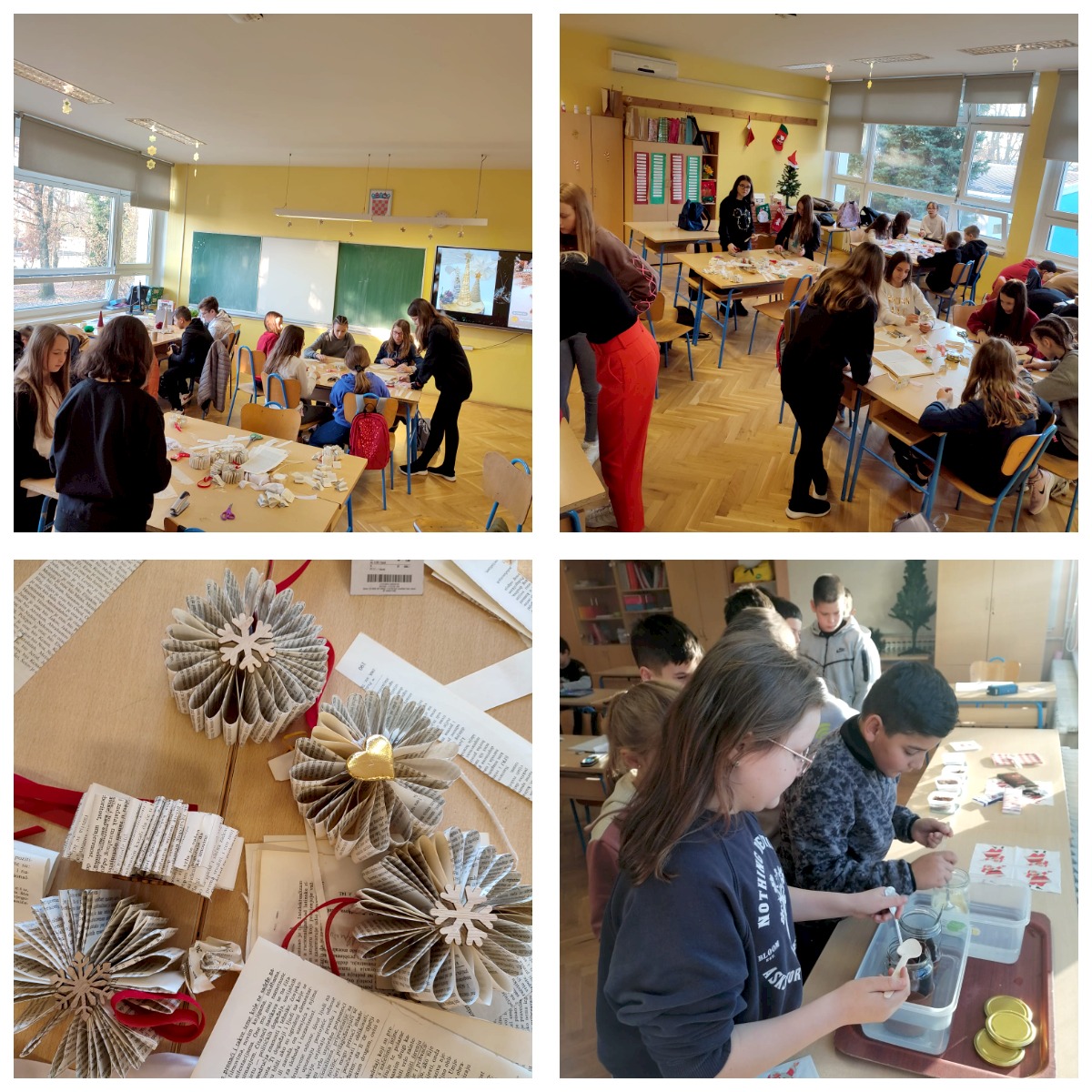 8.12. 2023.
Obilježili smo dan otvorene nastave 
Nastavnici naše škole imali su radionice uz pomoć voditelja (učenika)
Dan otvorene nastave
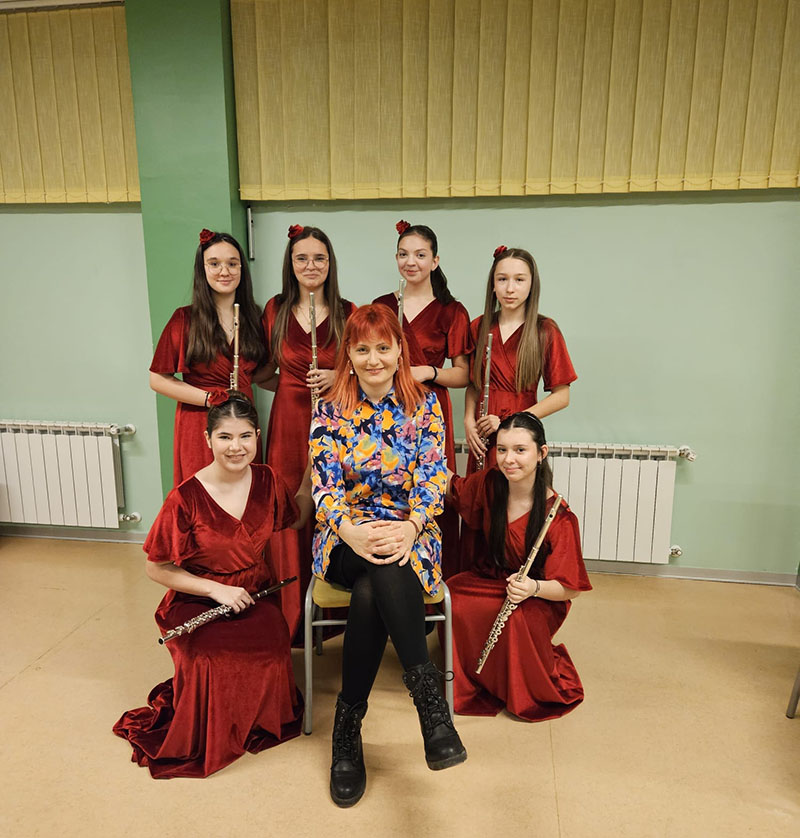 FLAUTISTICE DRŽAVNE PRVAKINJE
Članice Ansambla flauta Glazbenog odjela naše škole: Ema Pranjić, Petra Lozinjak, Vita Marosavljević, Natali Posavčević, Klara Slišurić i Marta Pernar, u pratnji voditeljice Ansambla i učiteljice Daliborke Krešić, natjecale su se u kategoriji sastava 6 - 9 članova.
Natjecanja – 1. polugodište
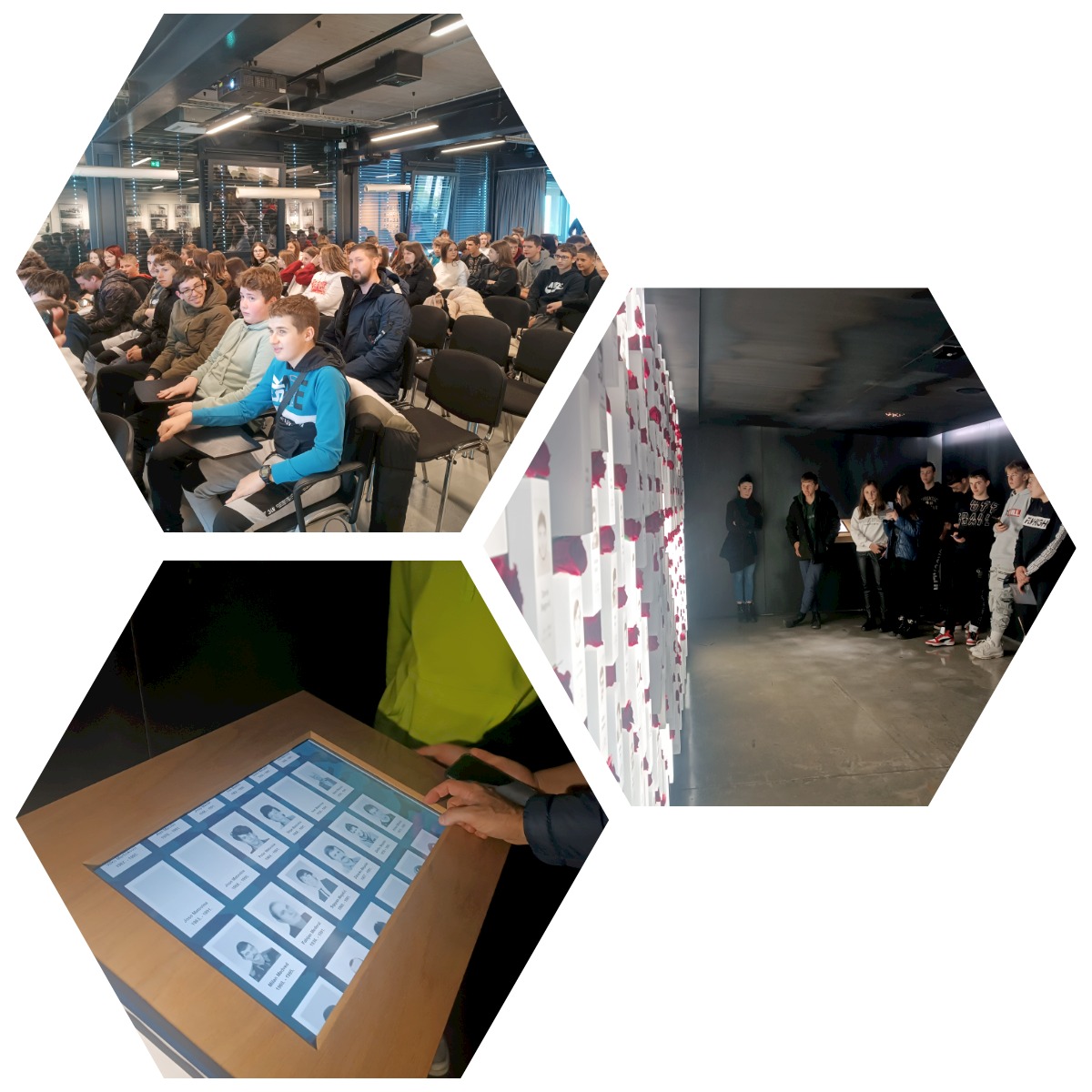 Posjet osmaša karlovCU
14.12. 2023.
Muzej Domovinskog rata Karlovac 
Slatkovodni akvarij "Aquatika"
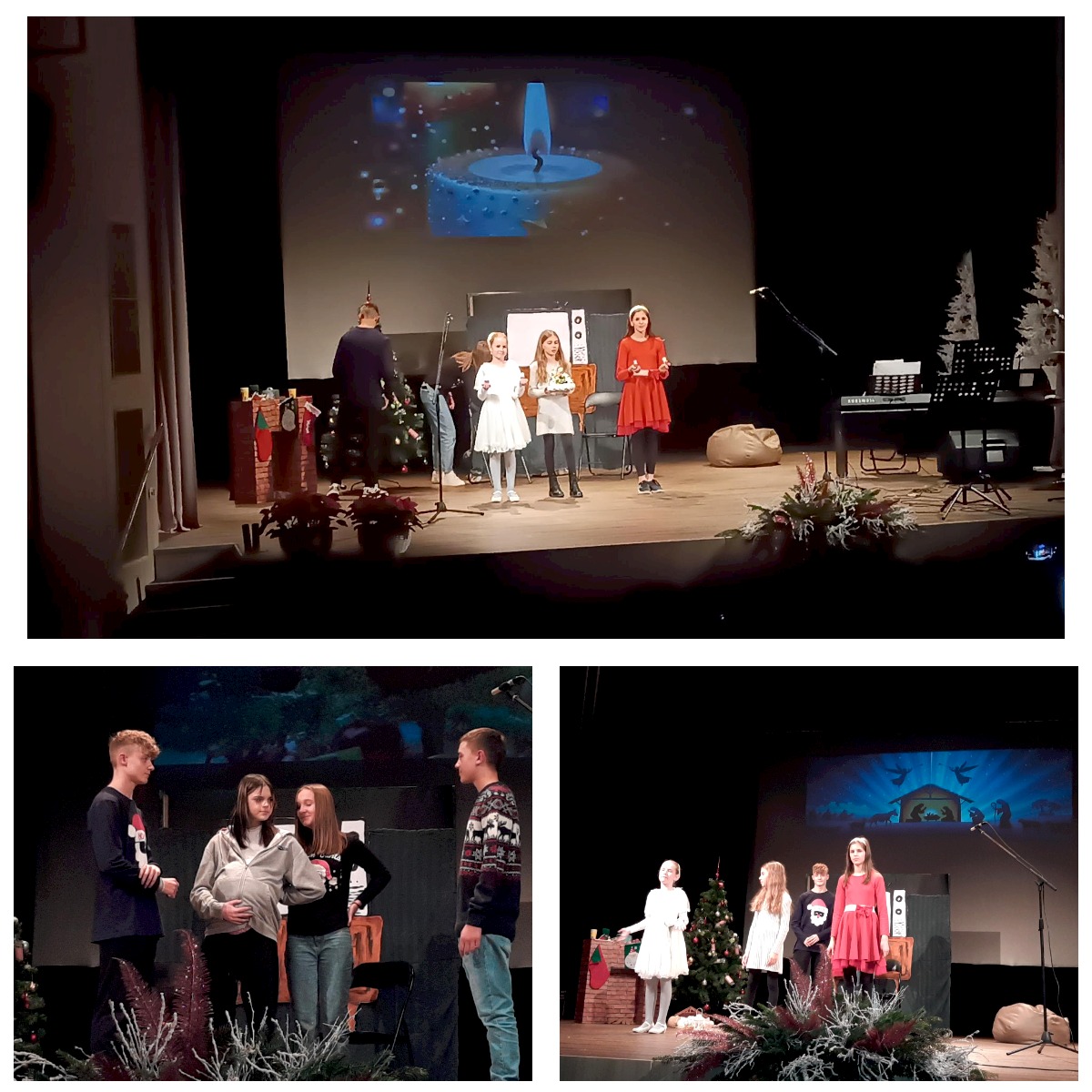 Božićna priredba za učenike, roditelje i učitelje
21.12. 2023.
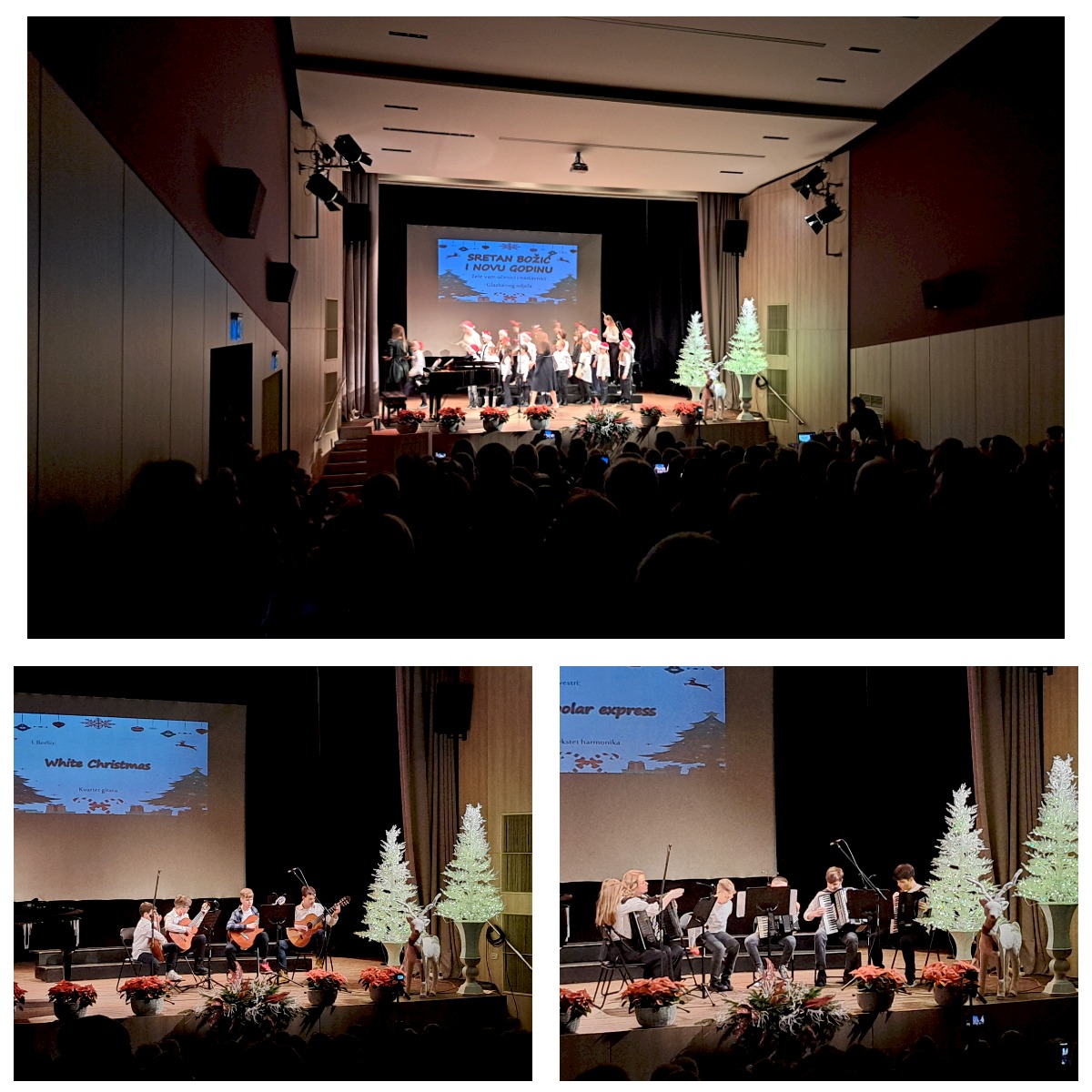 Božićni koncert učenika i učitelja Glazbenog odjela
21.12. 2023.
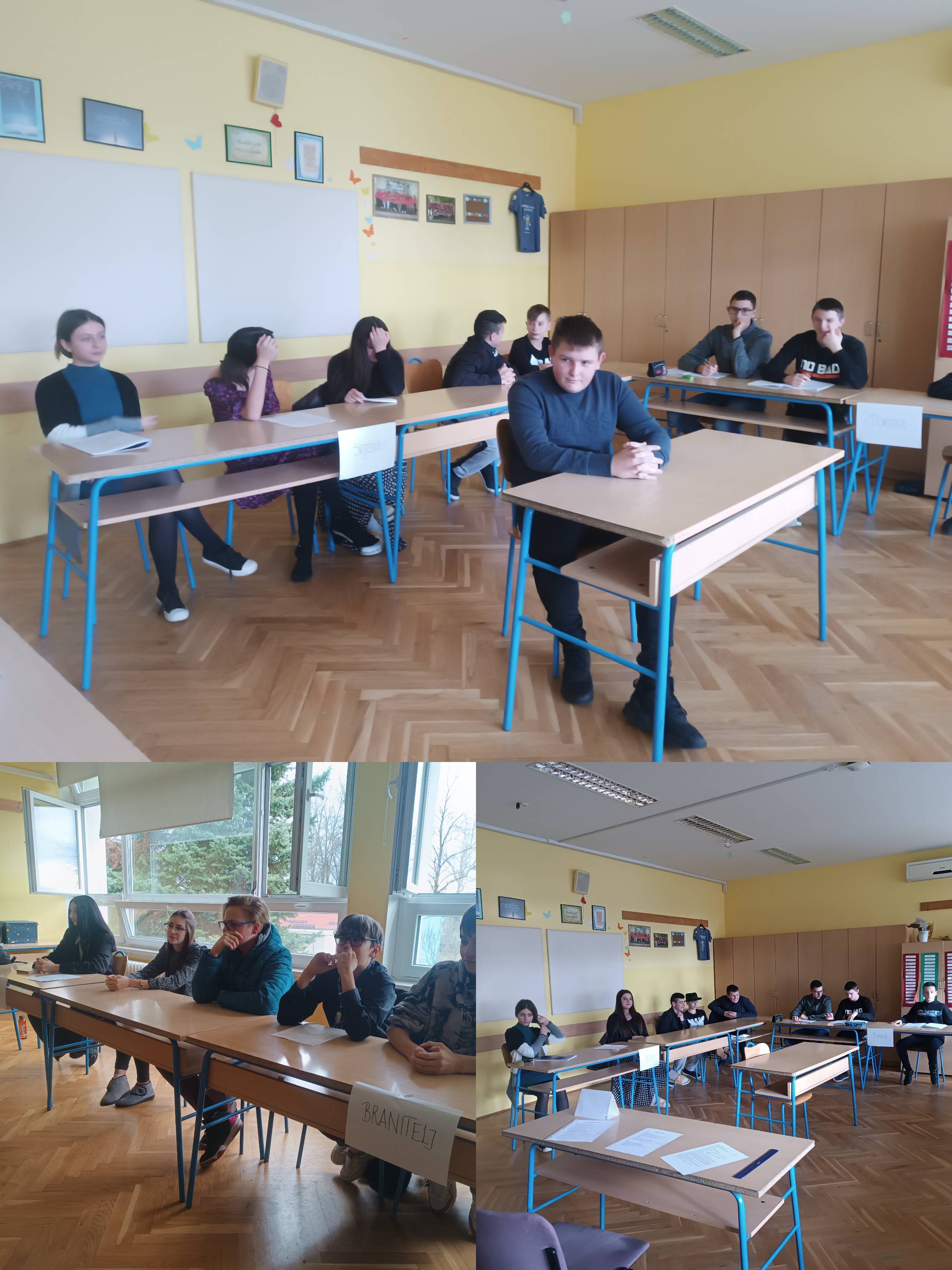 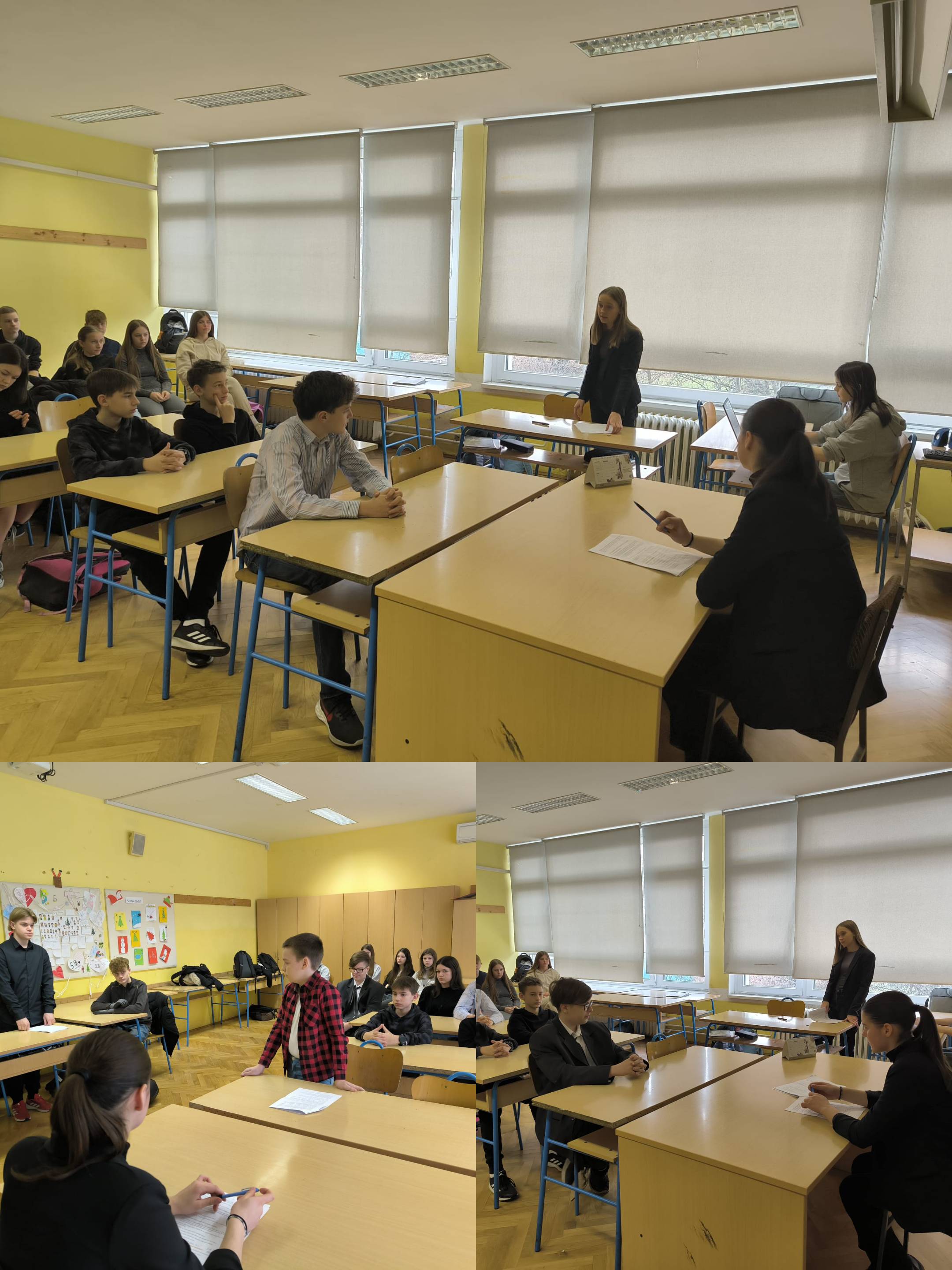 SUDNICA U 7.A I 8.B
17.1. 2024. učenici 7.a razreda sudili Miki (prema pripovijetki Vjenceslava Novaka Iz velegradskog podzemlja)  
 
18.1.2024. na "optuženičkoj klupi" našla se obitelj Labudan  (prema pripovijetki Slavka Kolara Breza)
ŠKOLSKA Natjecanja – 2. polugodište
Rang liste osnovnih škola za 2023. godinu, Brodsko-posavska županija:
Rang-liste svih osnovnih škola u Hrvatskoj za 2023. godinu izradio je Smiljan Pilipović, direktor i suosnivač tvrtke HashCode, magistar telekomunikacija i informatike

Metodologija analize: 
uzmu se svi učenici jedne osnovne škole koji su išli na maturu iz matematike, hrvatskog i engleskog jezika. Izračuna se njihova prosječna ocjena iz tih predmeta na kraju osnovne i na kraju srednje škole i gleda se za koliko se prosječna ocjena smanjila.
Pet najblažih škola: 

1. OSNOVNA ŠKOLA BLAŽ TADIJANOVIĆ 

2. OSNOVNA ŠKOLA AUGUSTA ŠENOE 

3. OSNOVNA ŠKOLA DR. STJEPAN ILIJAŠEVIĆ 

4. OSNOVNA ŠKOLA OKUČANI 

5. OSNOVNA ŠKOLA HUGO BADALIĆ
Pet najstrožih škola: 

OSNOVNA ŠKOLA JOSIP KOZARAC SLAVONSKI ŠAMAC
 
2. OSNOVNA ŠKOLA IVAN MEŠTROVIĆ 

3. OSNOVNA ŠKOLA MATO LOVRAK
 
4. OSNOVNA ŠKOLA ANTUN MIHANOVIĆ 

5. OSNOVNA ŠKOLA STJEPAN RADIĆ OPRISAVCI
Idemo dalje lovrakovci!
Hvala na pažnji!